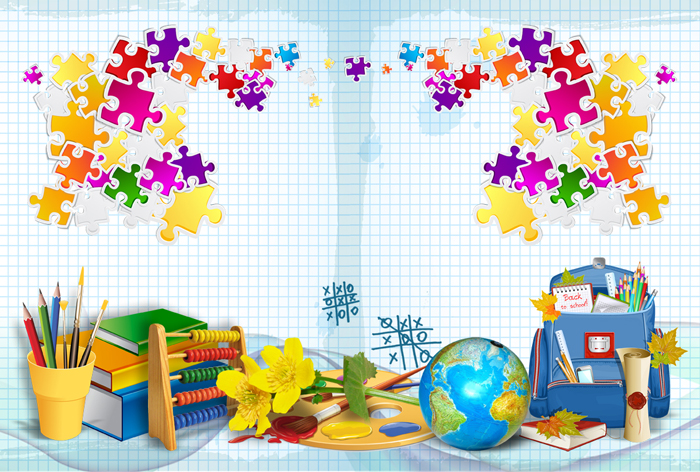 Декада начальной школы
в МБОУ «СШ № 16»в 2018-2019 учебном году
3-4 классы
С 11 февраля по 22 февраля 2019 г. была проведена декада 
начальной школы. 
Она была посвящена современным подходам к организации деятельности учащихся  на уроке и во внеурочной деятельности в формате 
требований ФГОС.
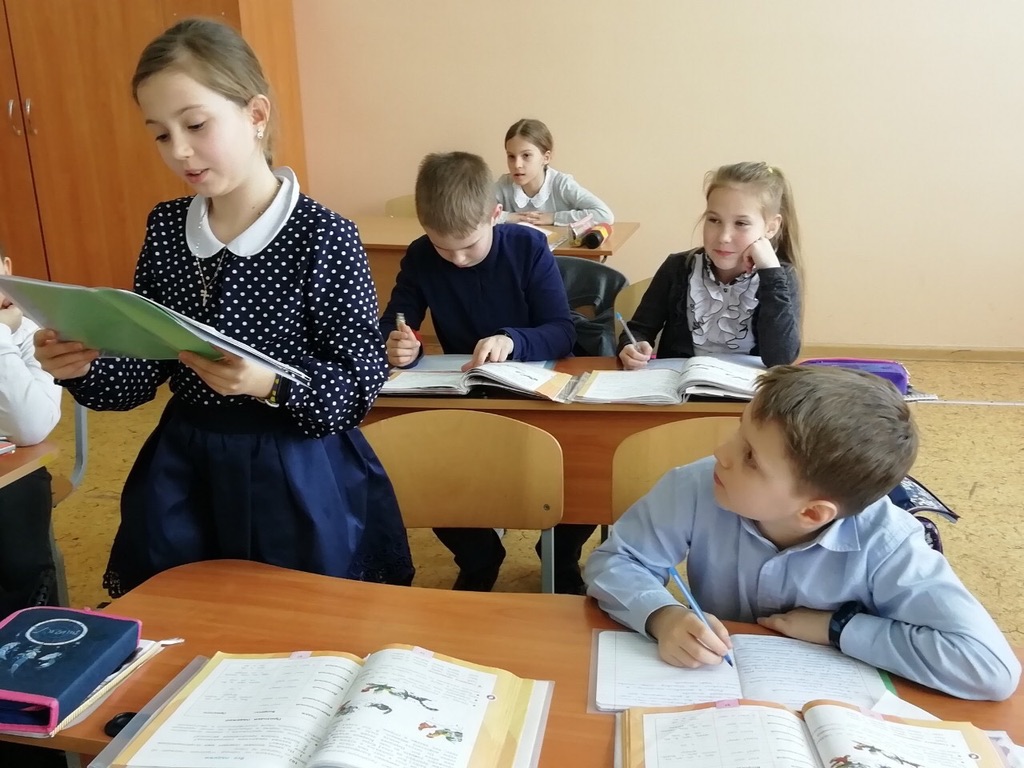 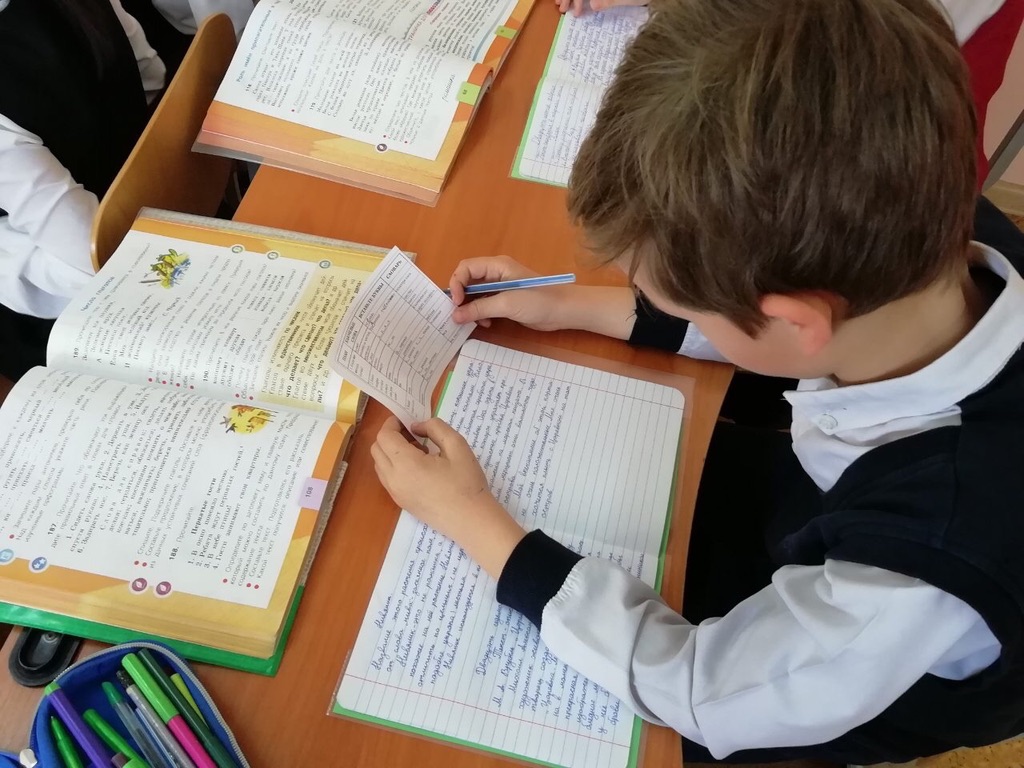 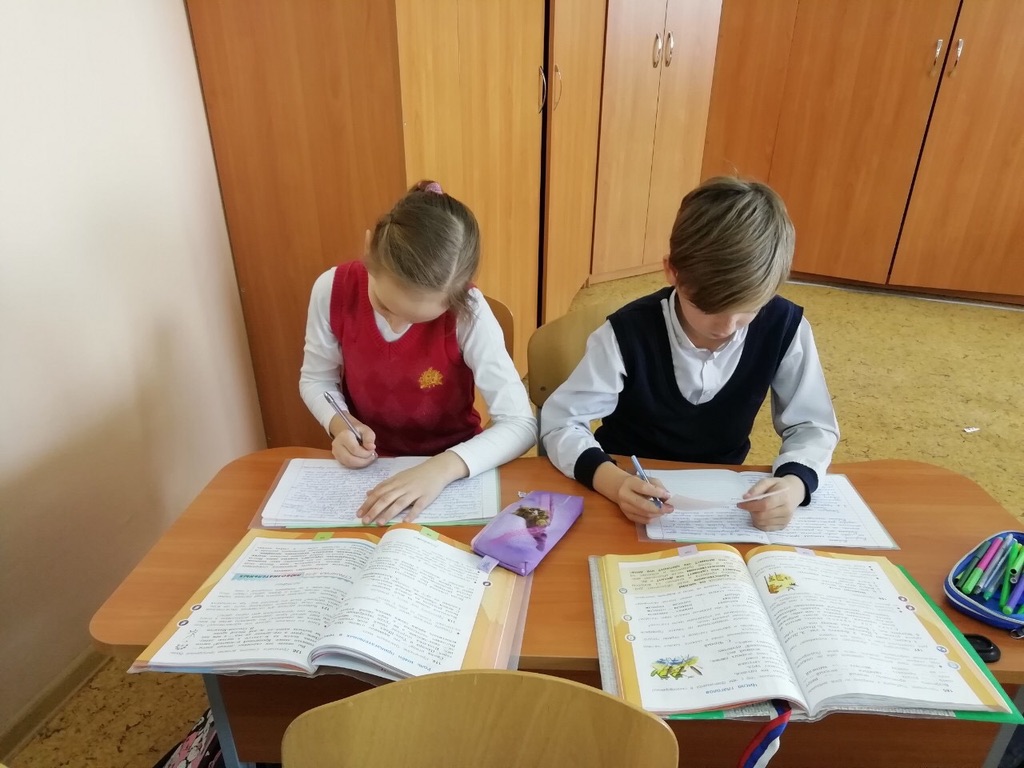 На уроке русского языка учащиеся 3 -А класса учились писать изложение повествовательного текста.        
              Учитель: Дороненкова А.А.
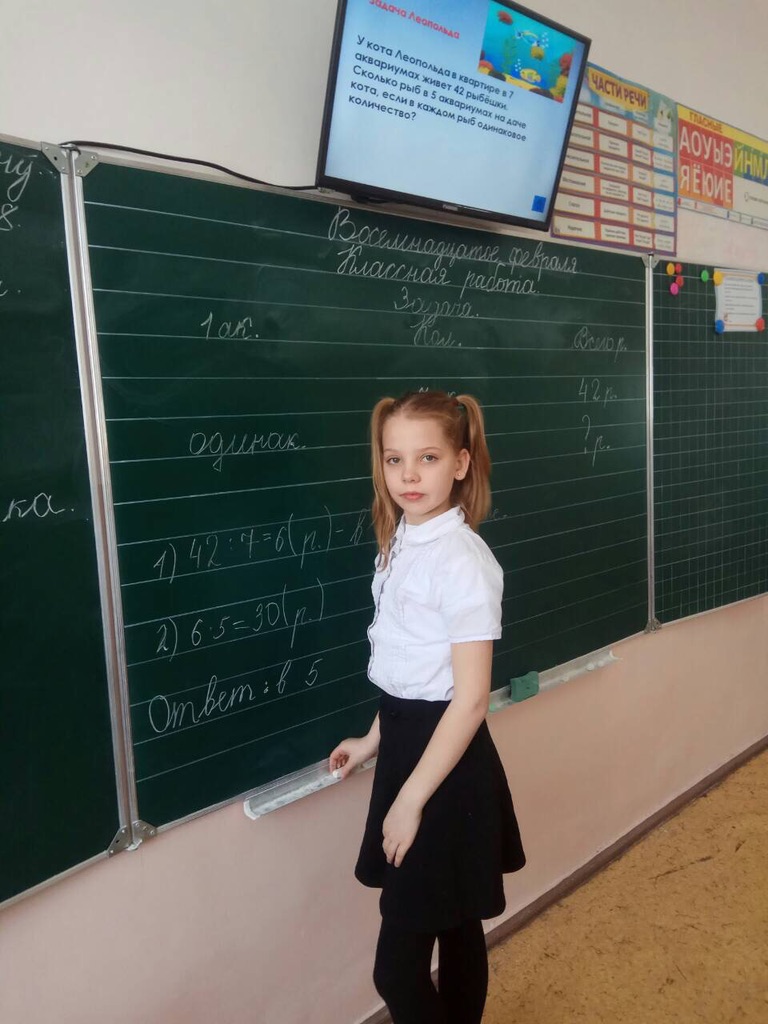 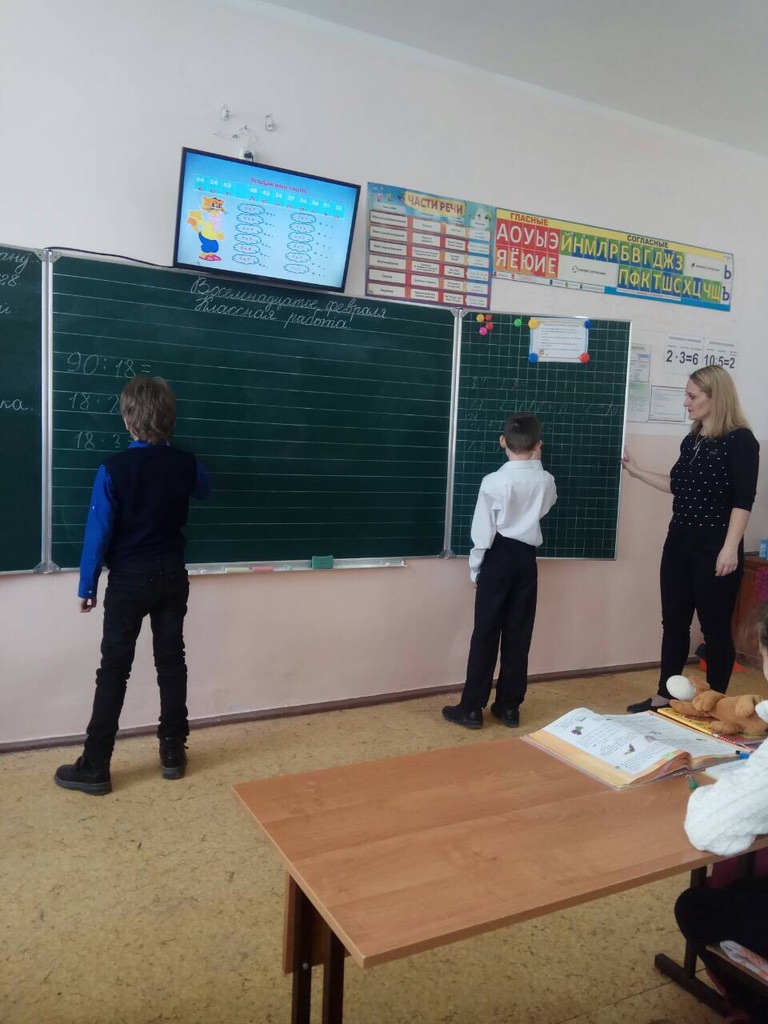 В 3-Г классе ребята закрепляли умение решать задачи.   
Учитель: Ладыгина Е.Ю.
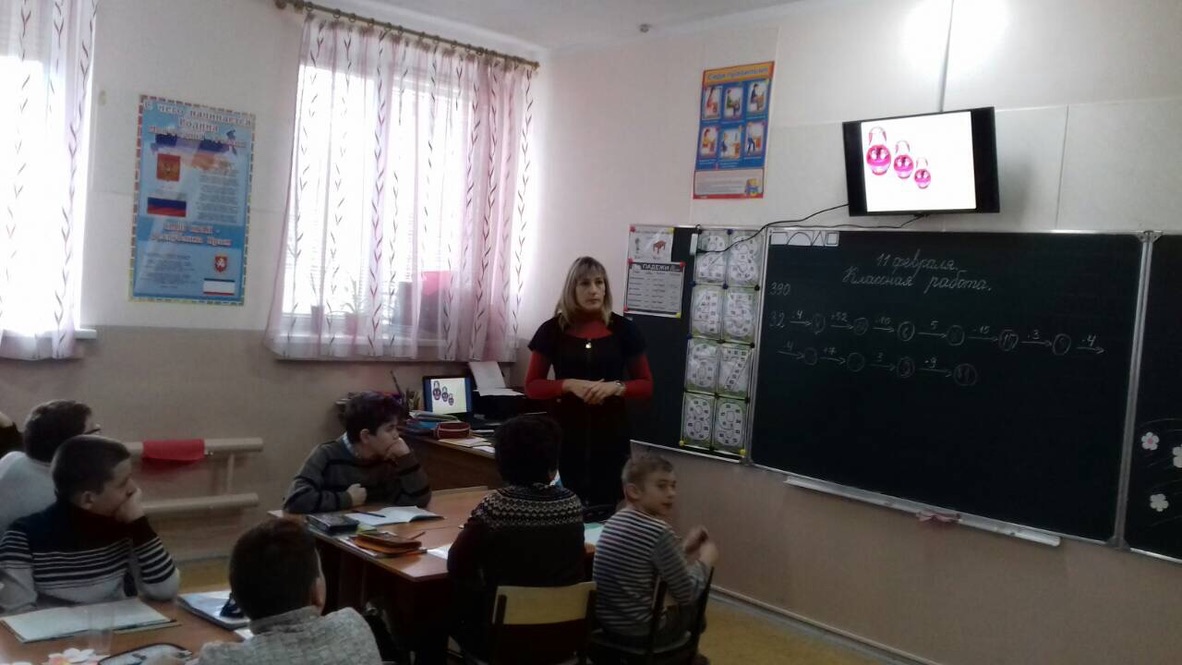 В 3-К классе прошёл урок математики по теме:         «Закрепление изученного материала. Решение задач»
Учитель: 
Кибало Н.Г.
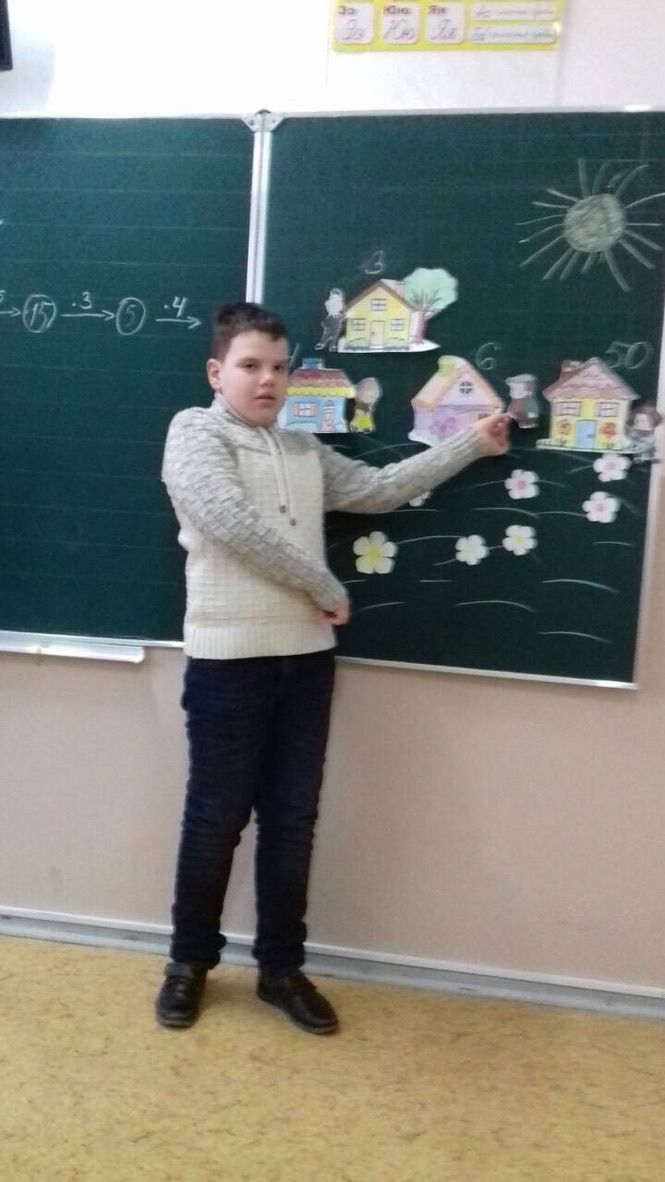 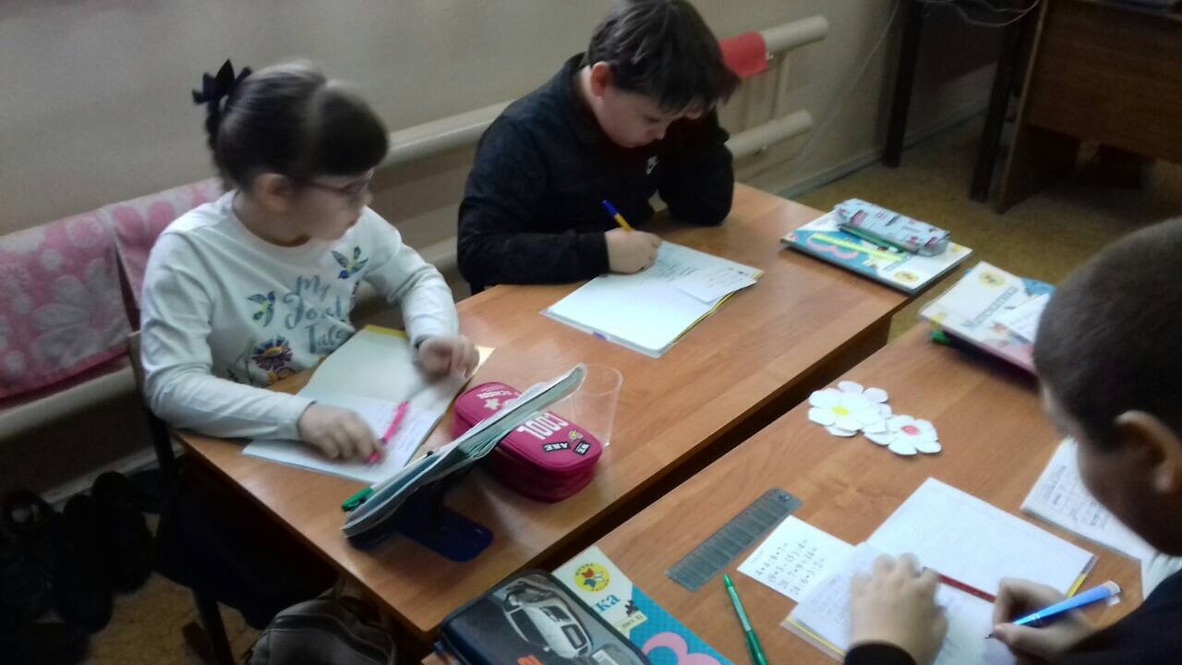 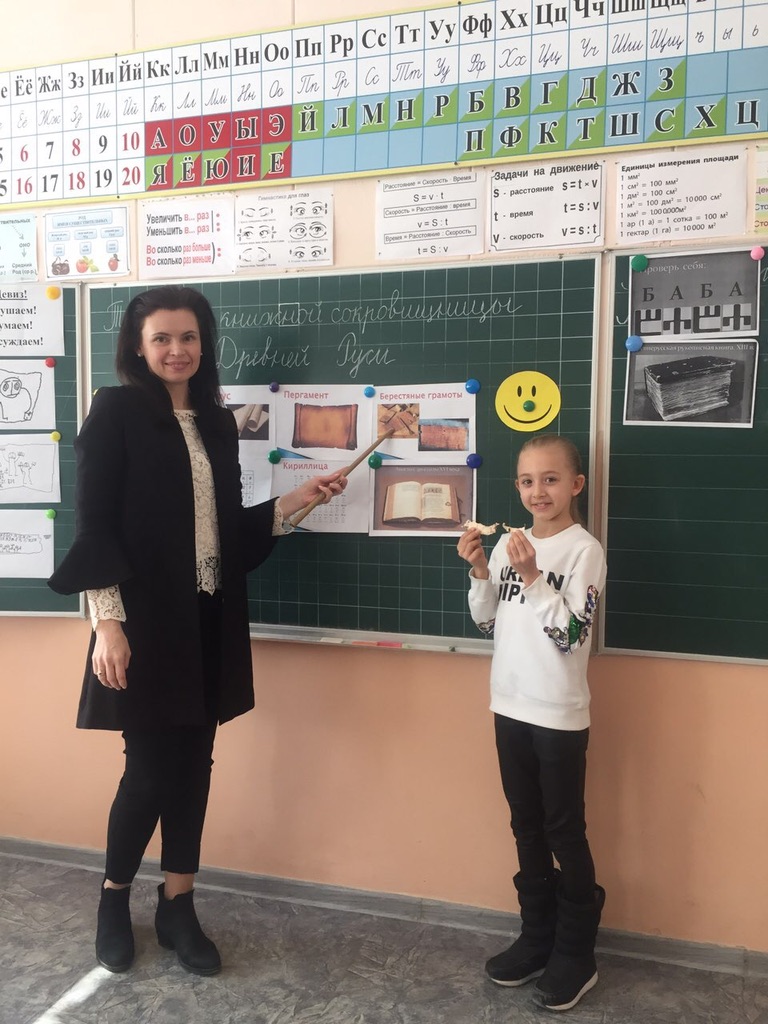 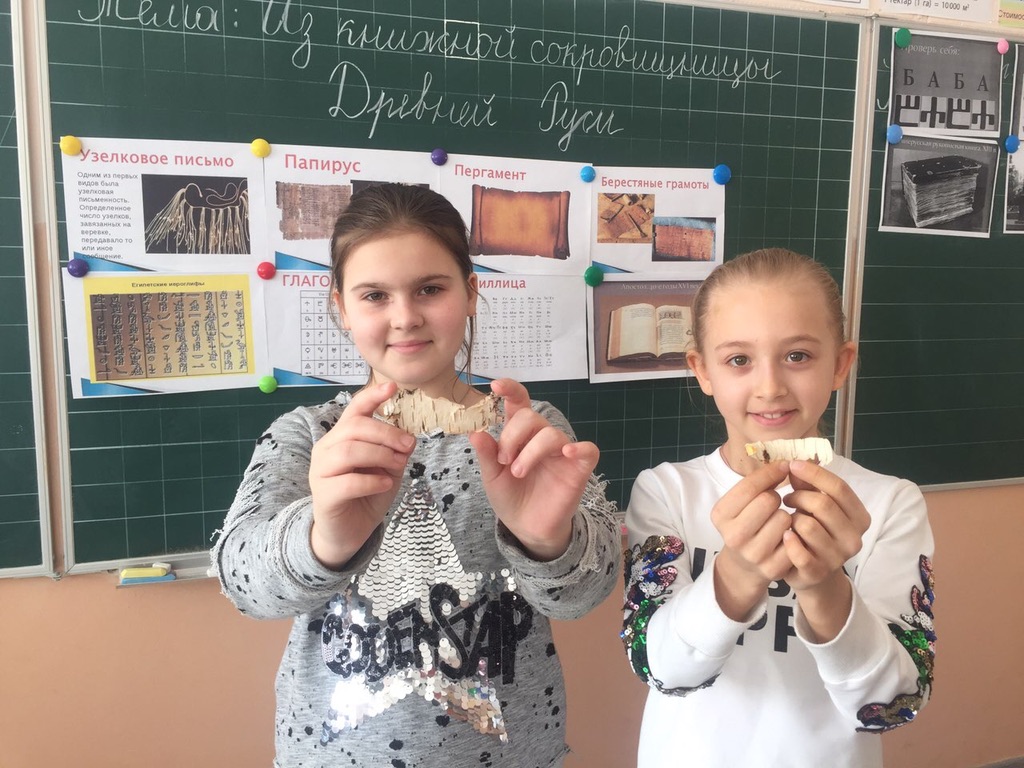 Учащиеся  
4-Б класса исследовали книжную сокровищницу Древней Руси. Учитель: 
Фёдорова О.А.
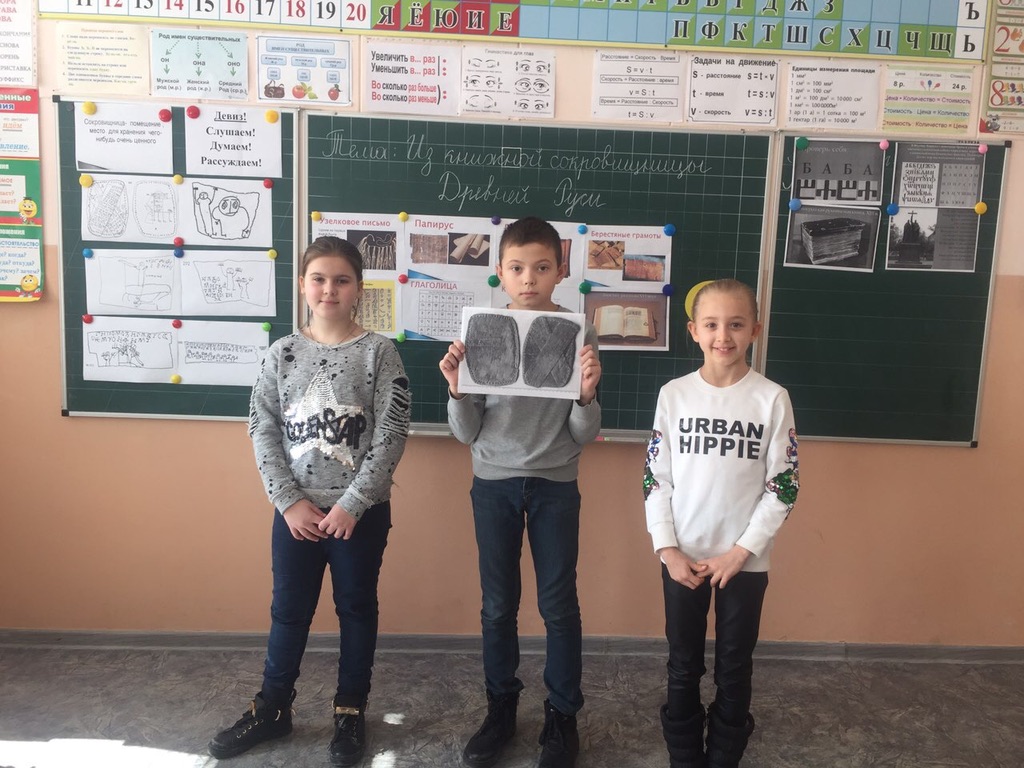 В 4-В классе ребята закрепляли приёмы деления и  умение решать задачи.   Учитель: Нестерова И.А.
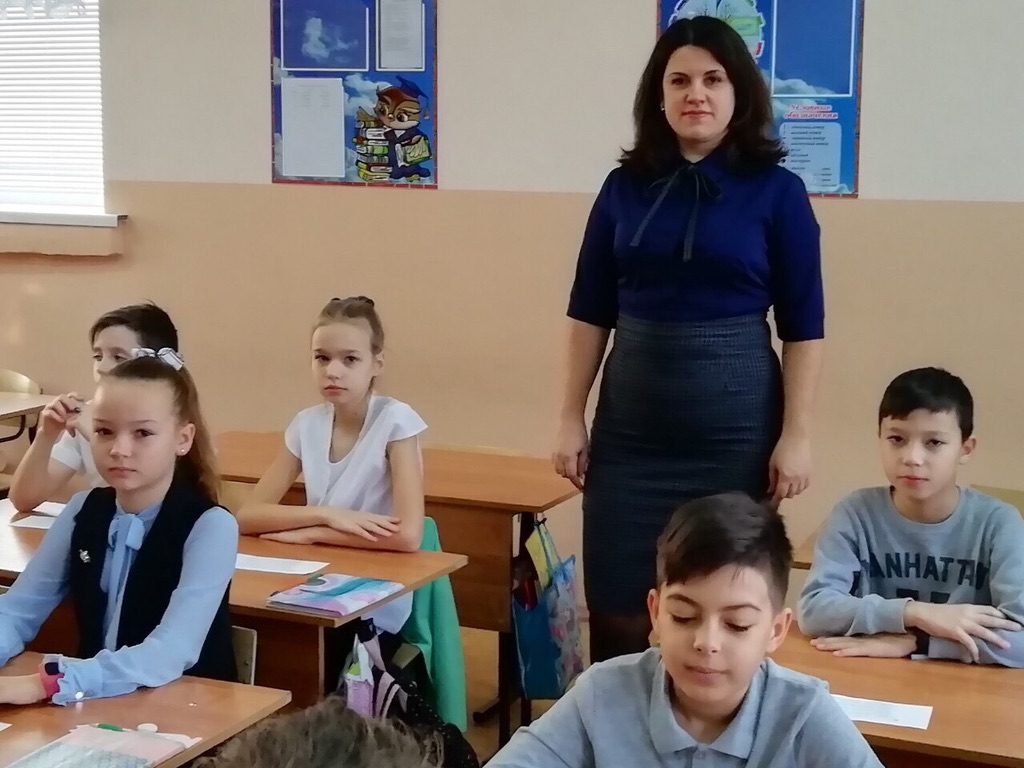 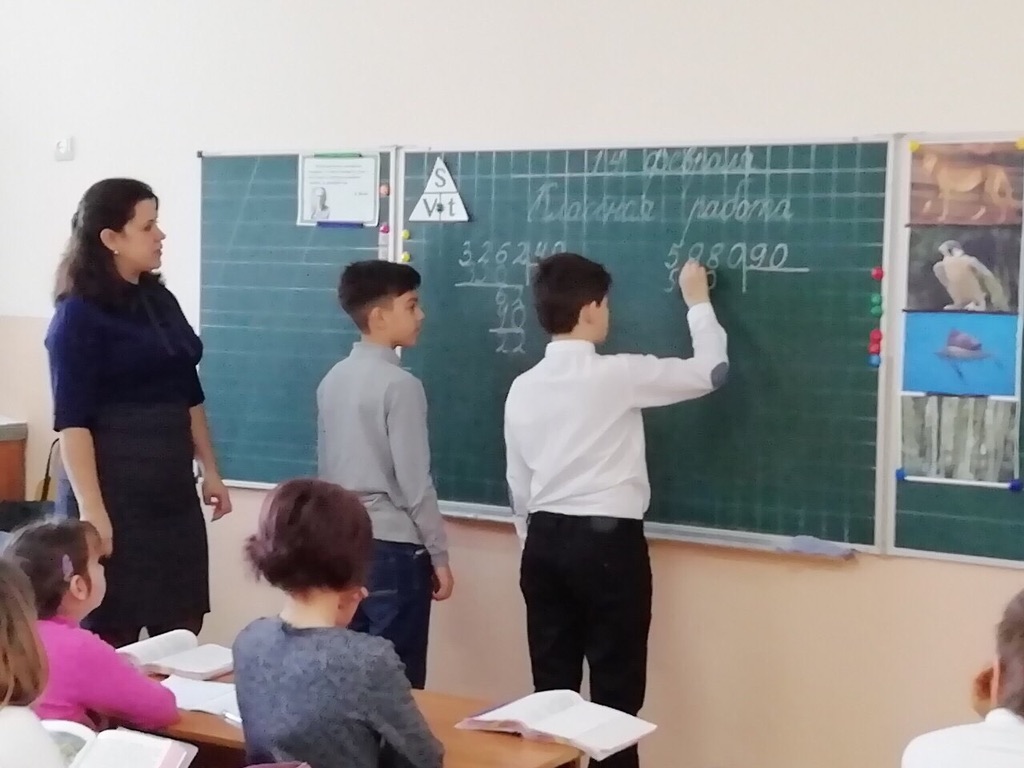 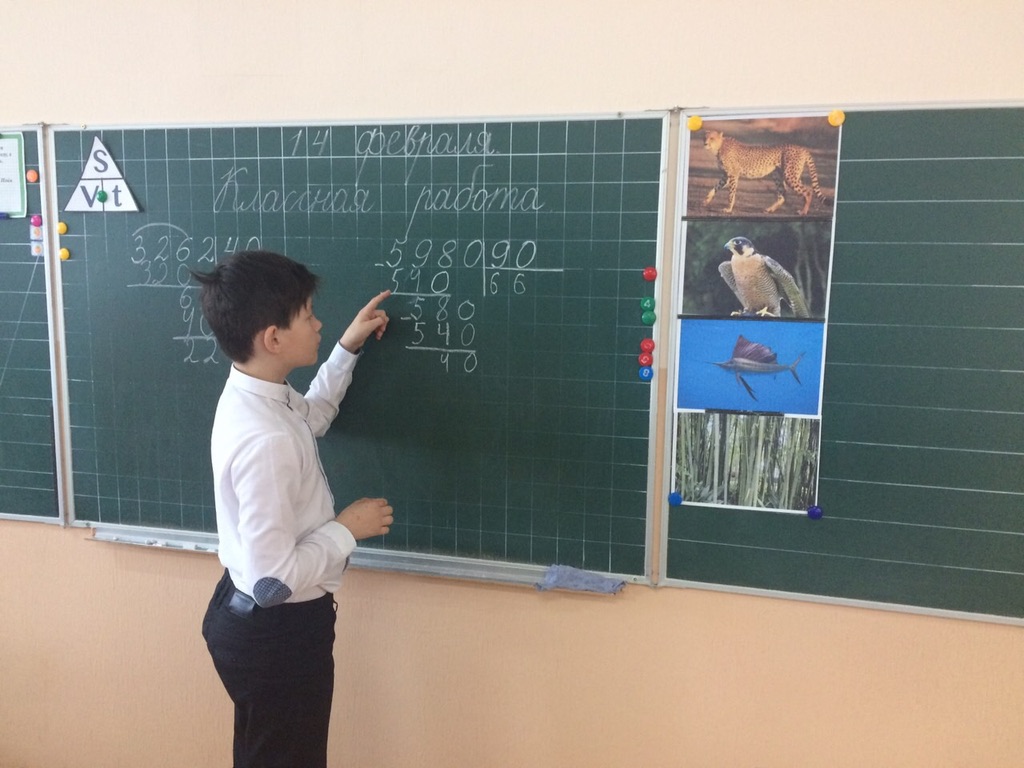 На занятиях по внеурочной деятельности было много интересного…
Курс: «Крымоведение».
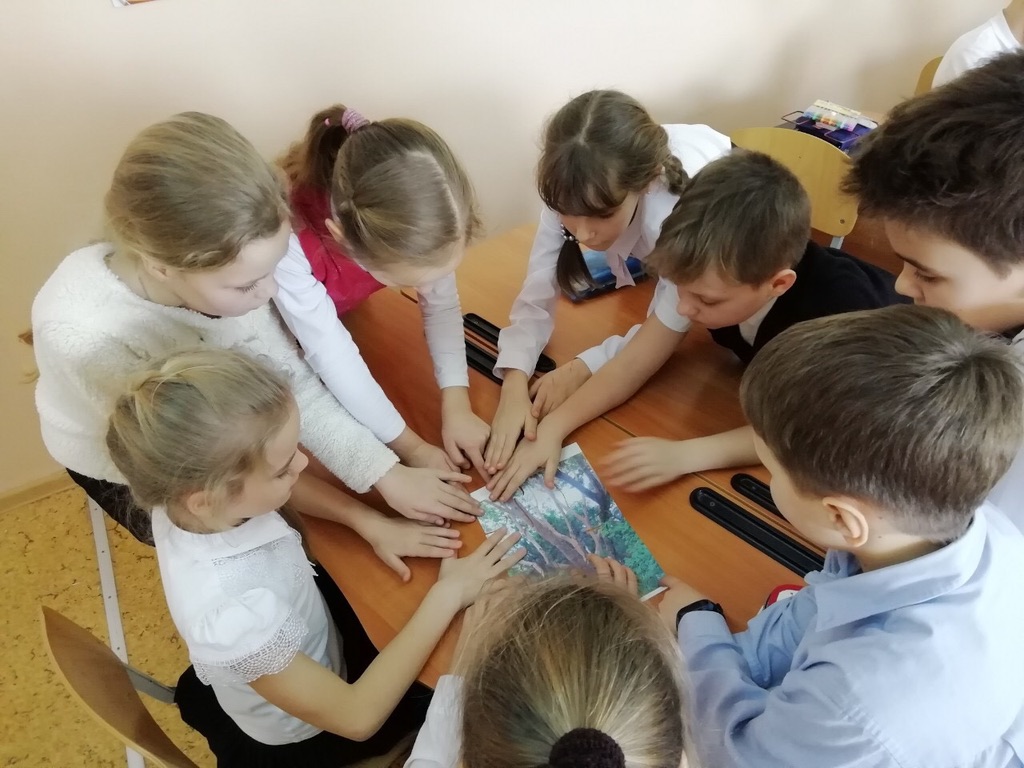 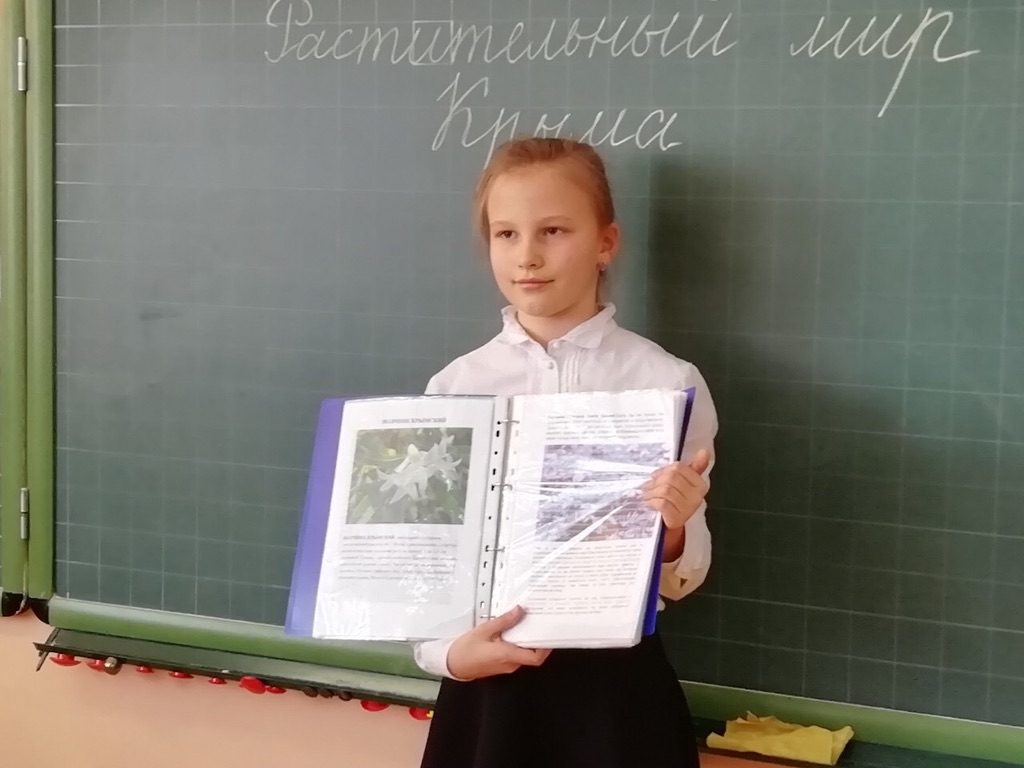 3-А класс.
Учитель: Дороненкова А.А.
Курс: «Я - пешеход и пассажир».
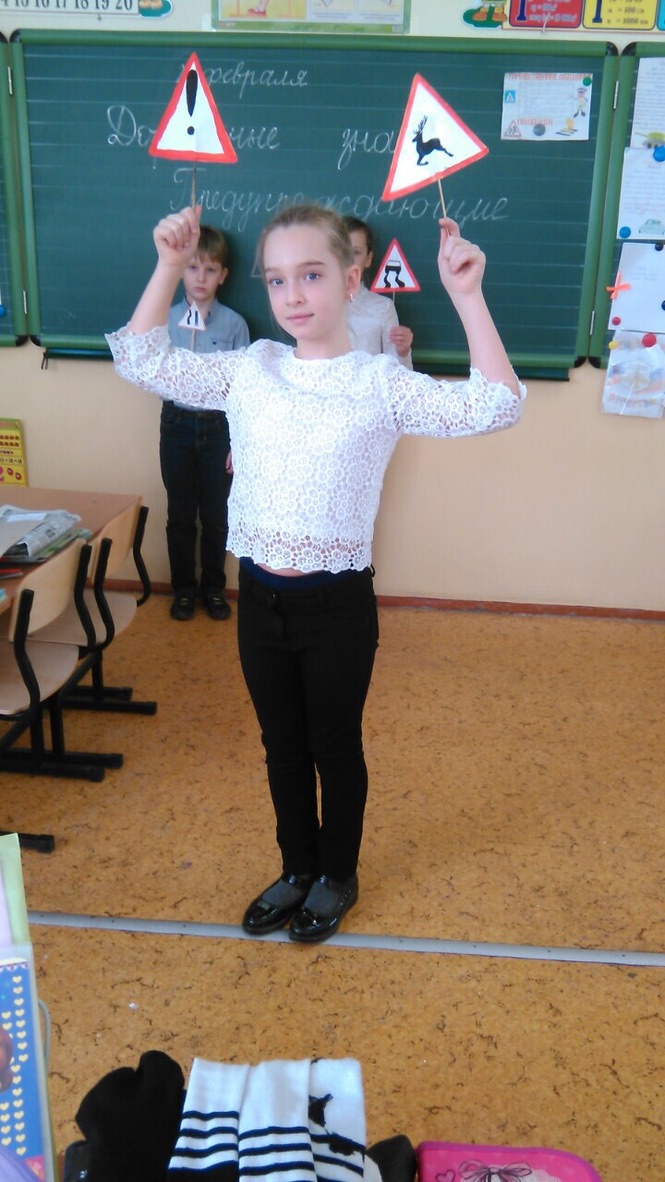 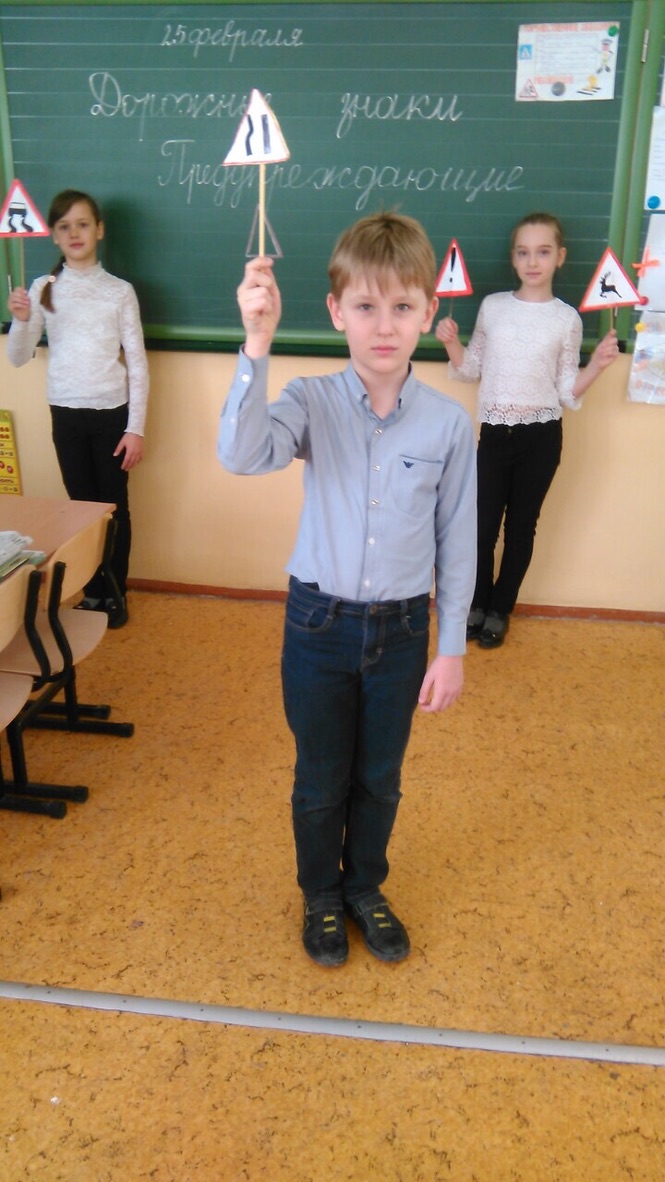 3-Б класс.
Учитель: Чирко Л.В.
Курс: «Занимательный русский язык».
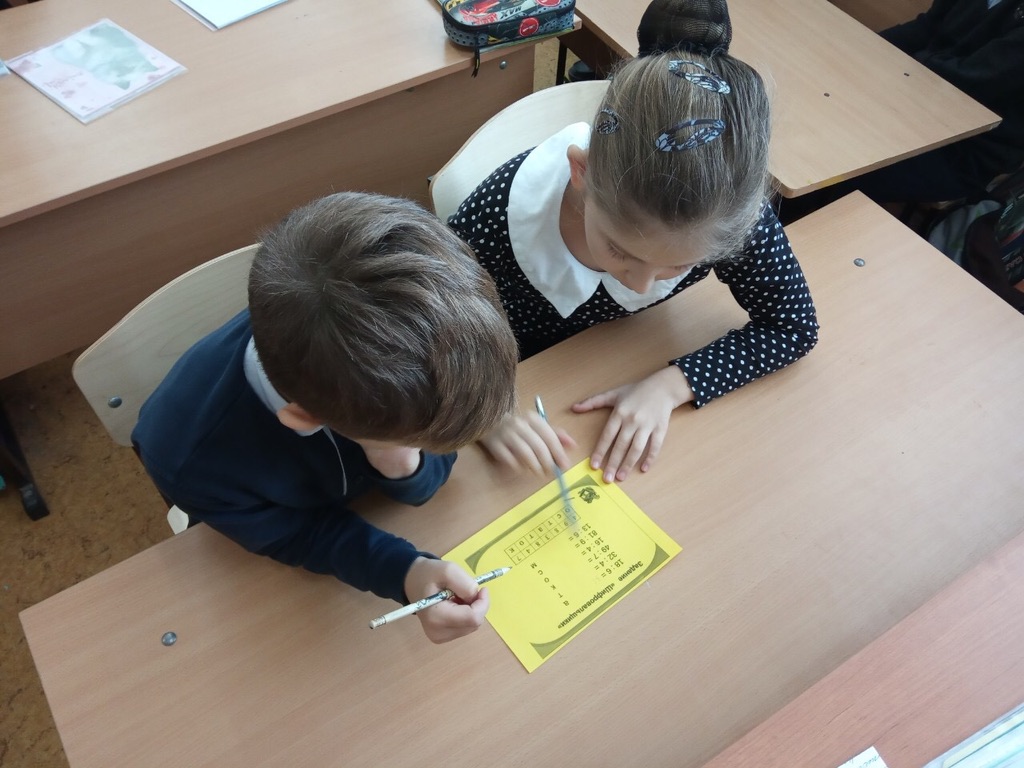 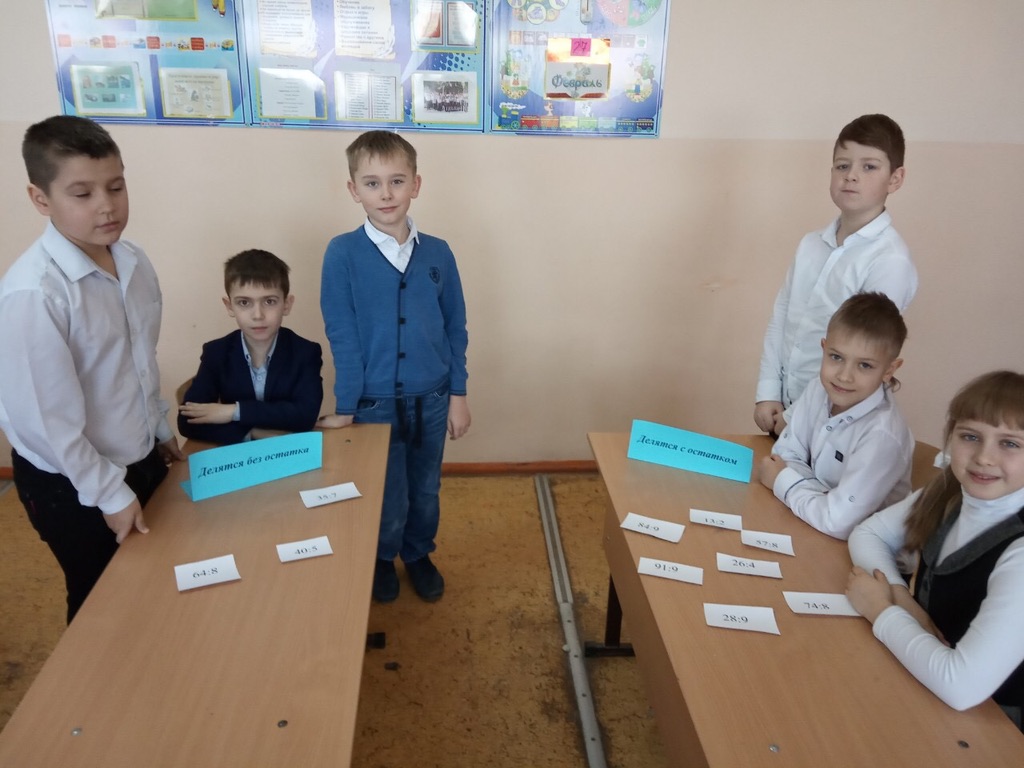 3-В класс.
Учитель Повитницкая М.Л.
Курс: «Умники и умницы».
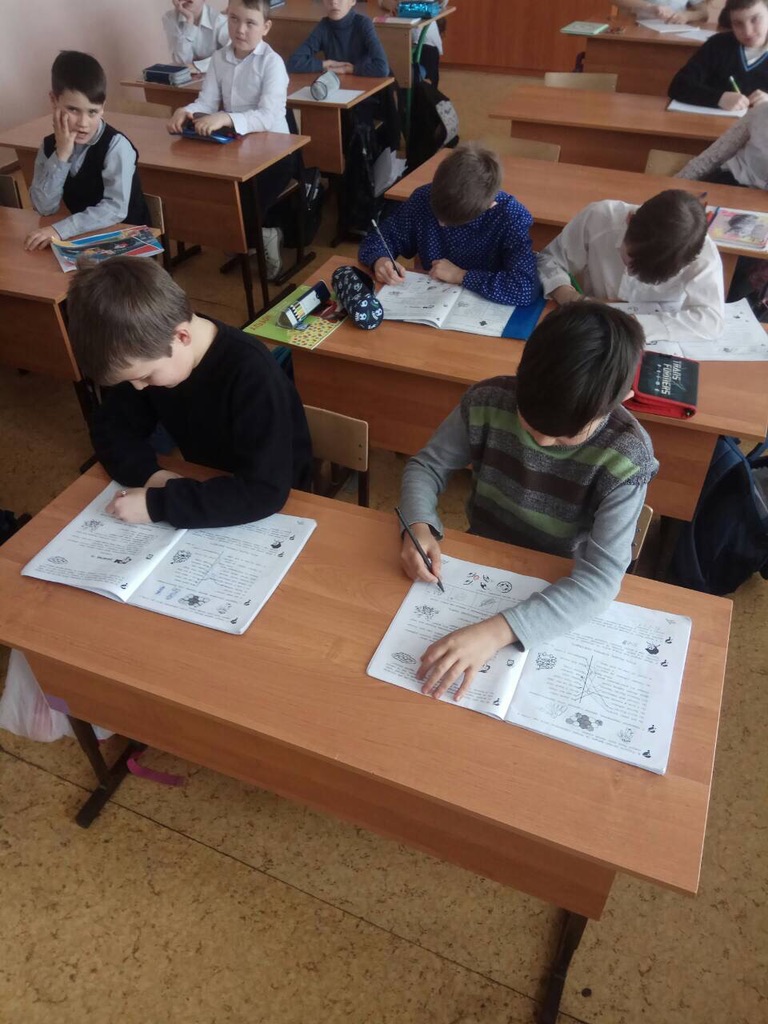 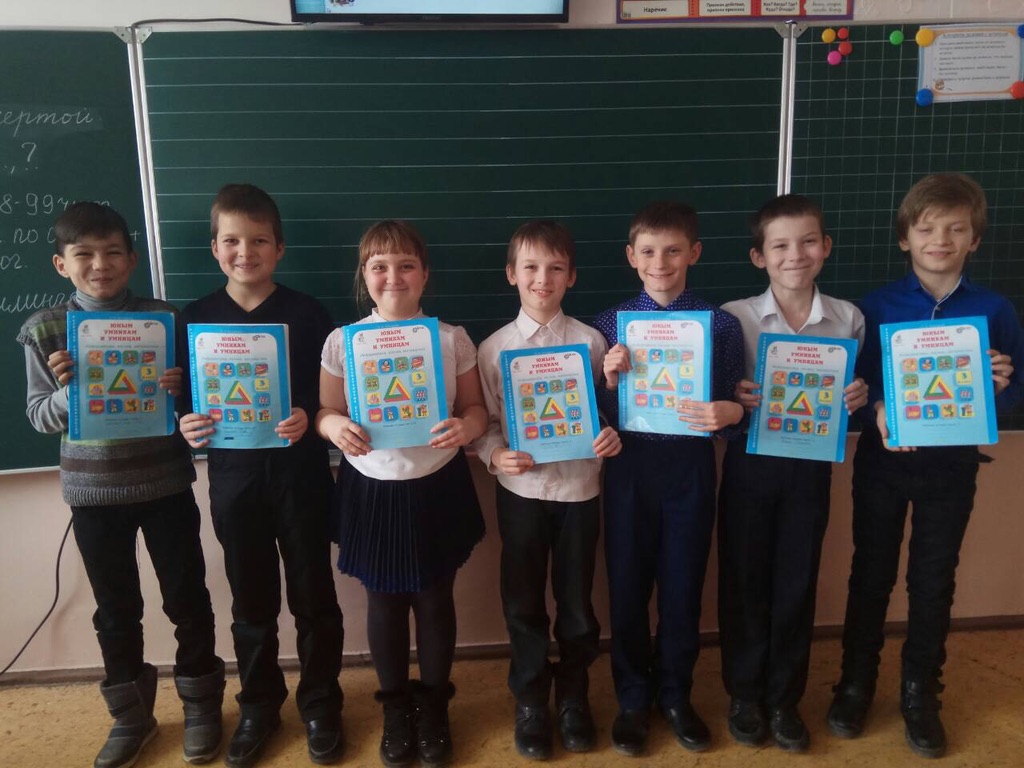 3-Г класс.
Учитель: Ладыгина Е.Ю.
Курс: «Город мастеров».
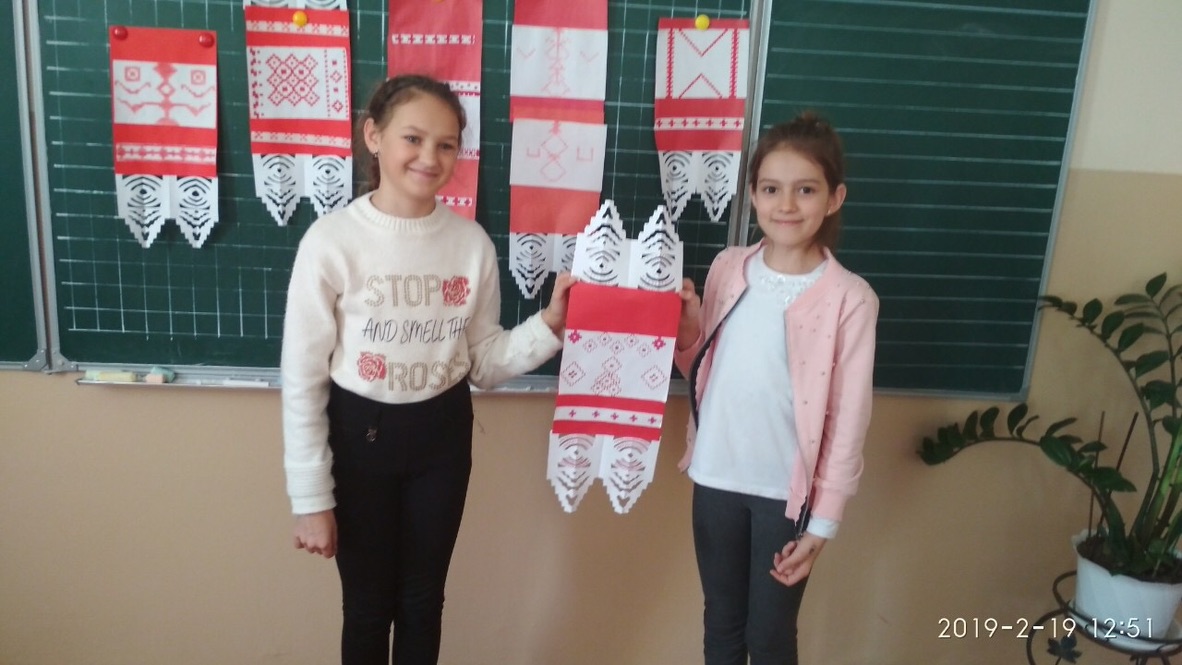 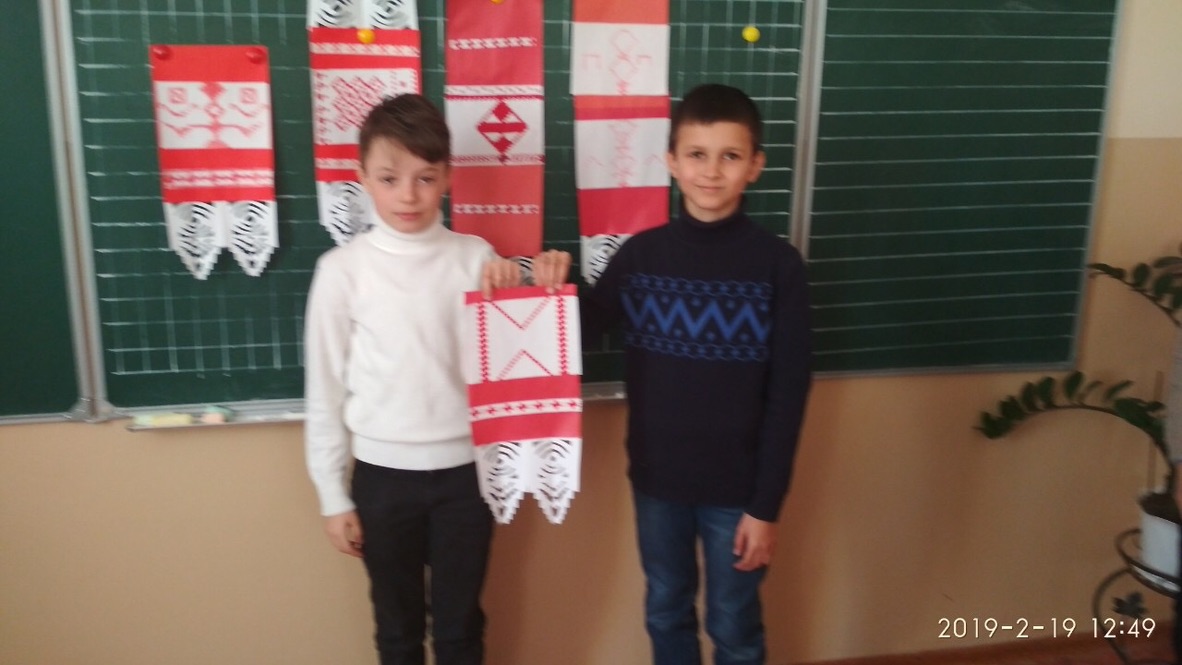 4 -А класс. 
Учитель: Гавронова Н.В.
Курс: «Крымоведение».
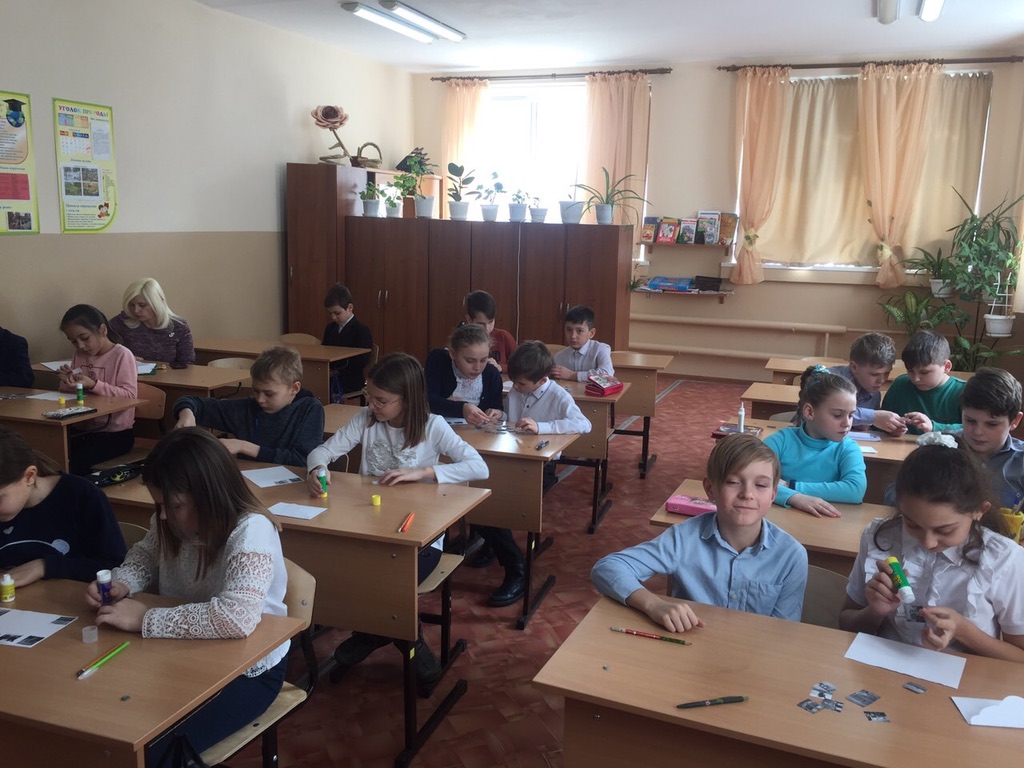 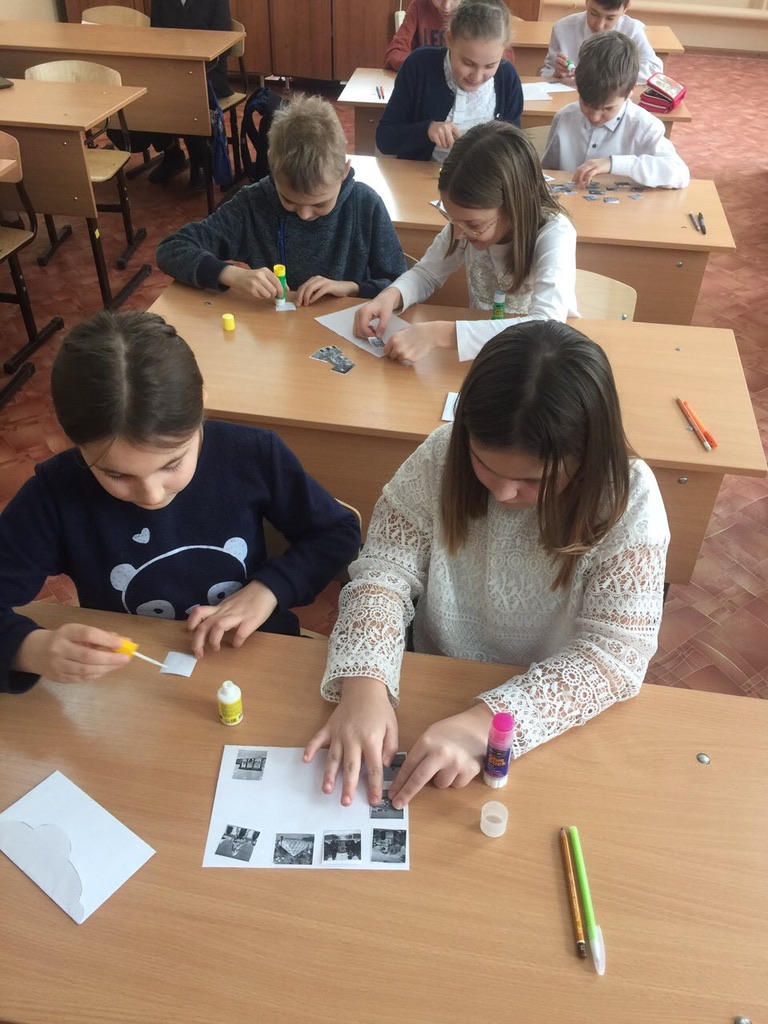 4-Б класс.
Учитель: Фёдорова О.А.
Курс: «Занимательный русский язык».
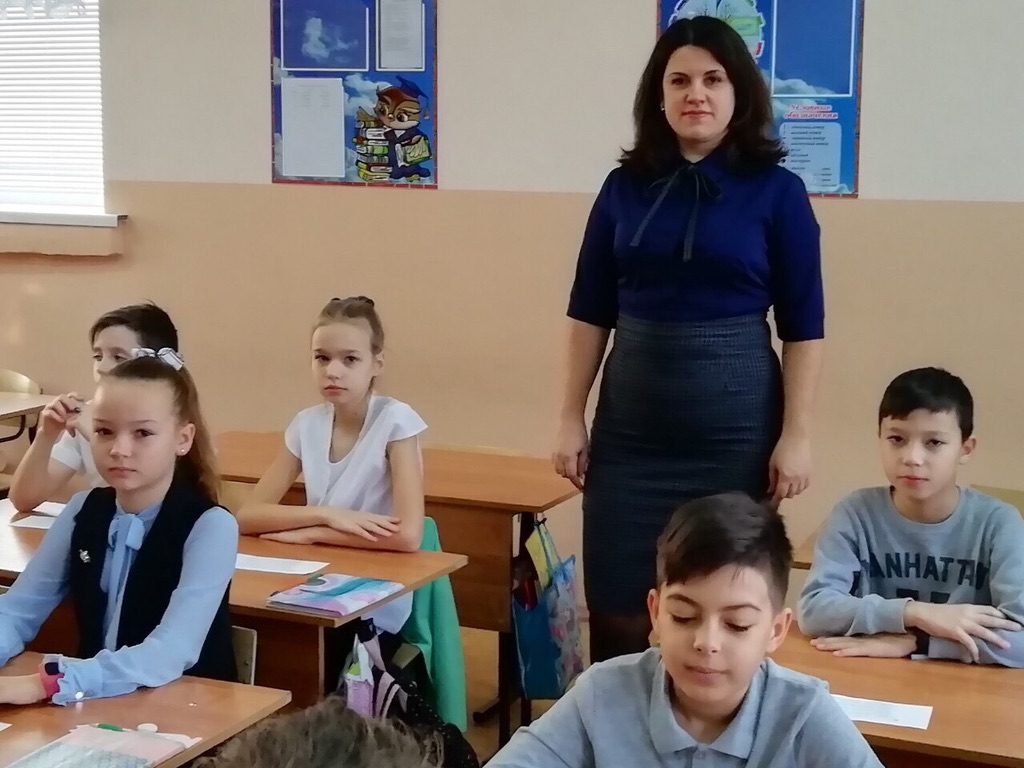 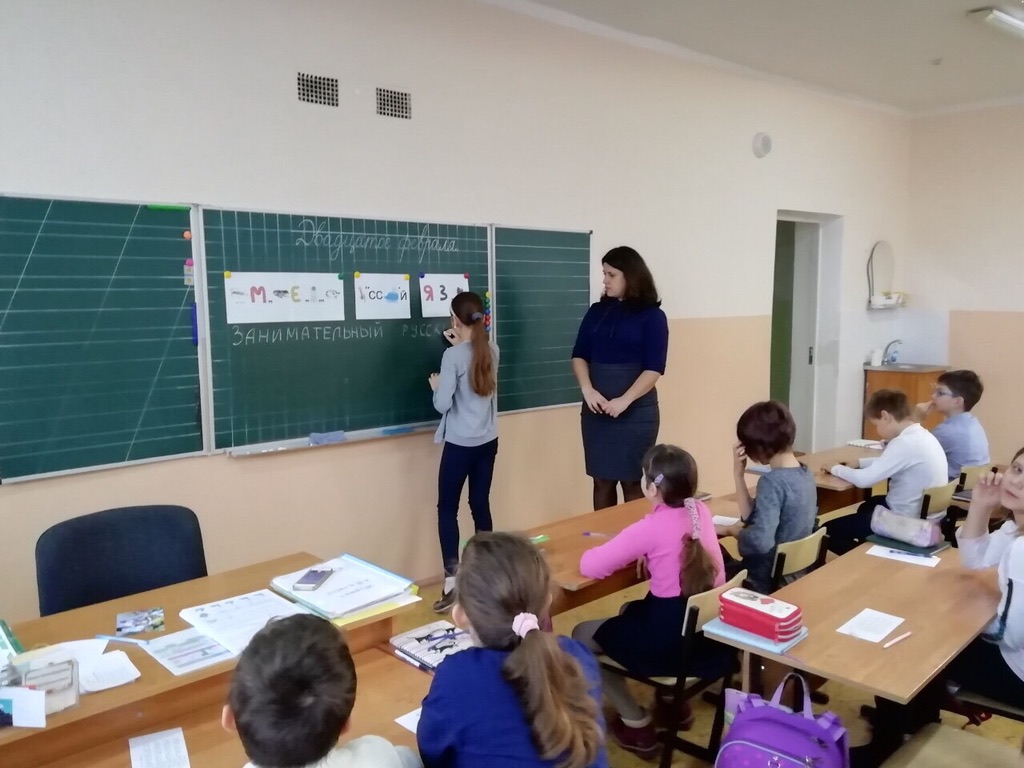 4-В класс.
Учитель: Нестерова И.А.
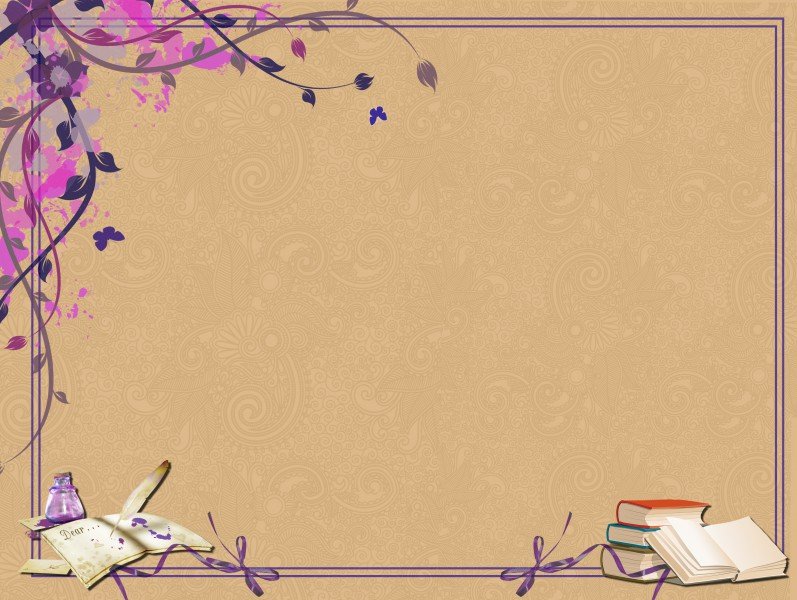 Курс: «Украинский язык и литературное чтение 
на украинском языке».
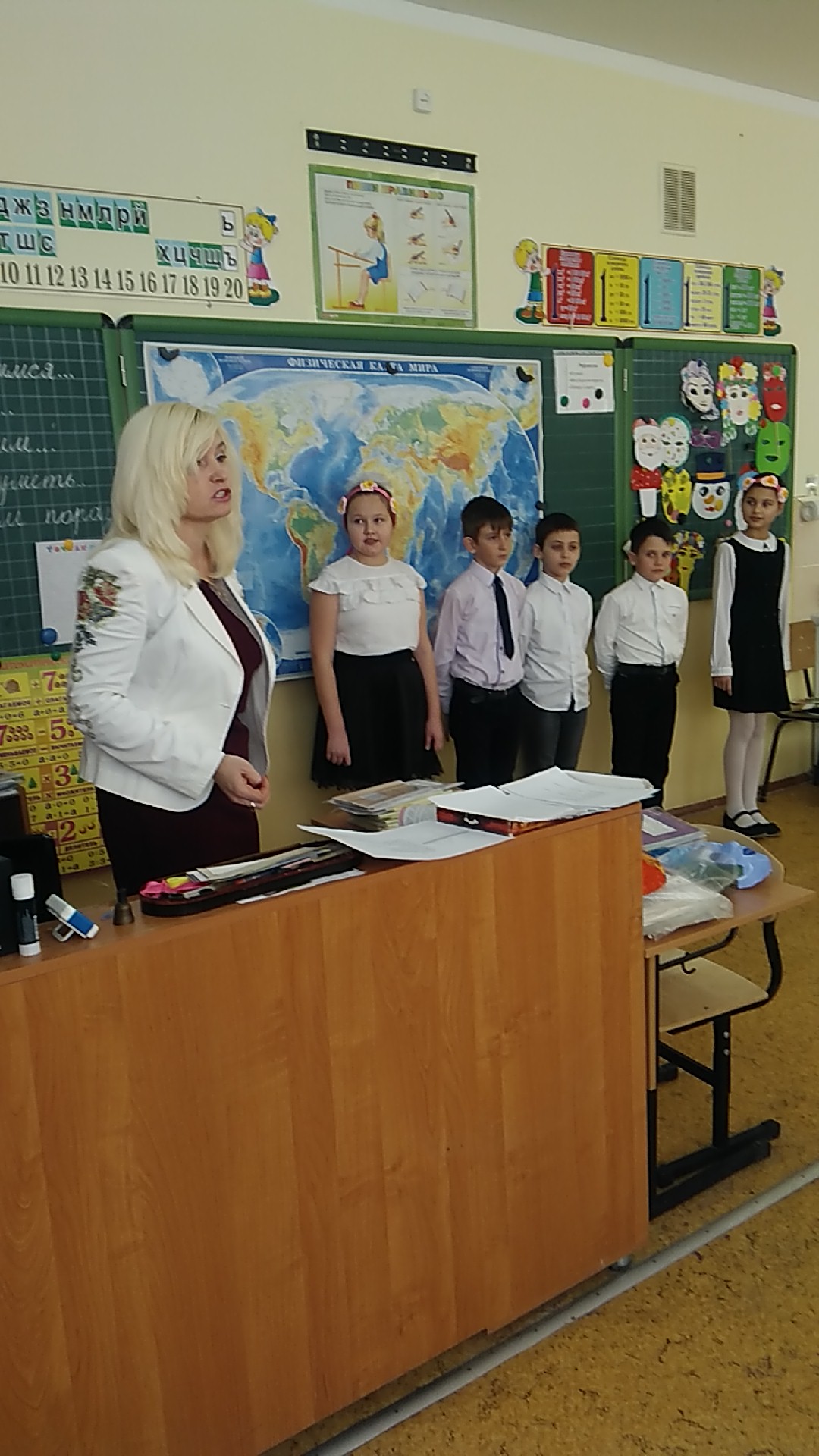 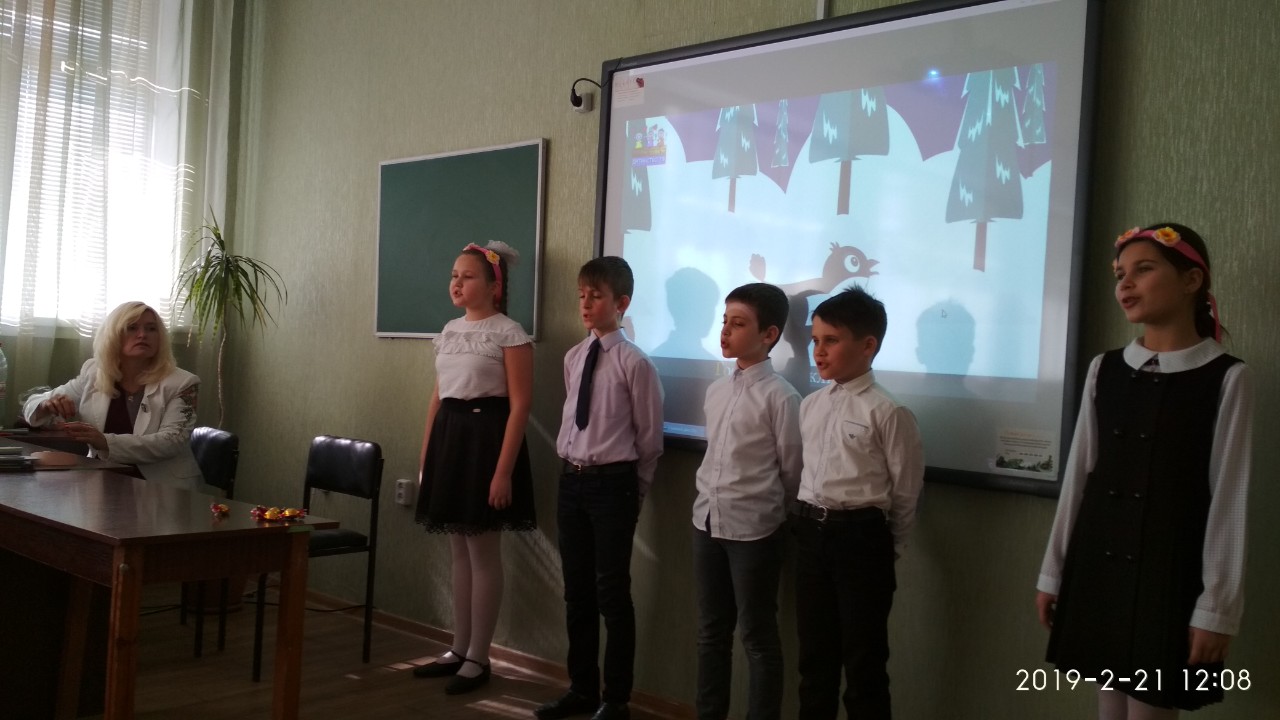 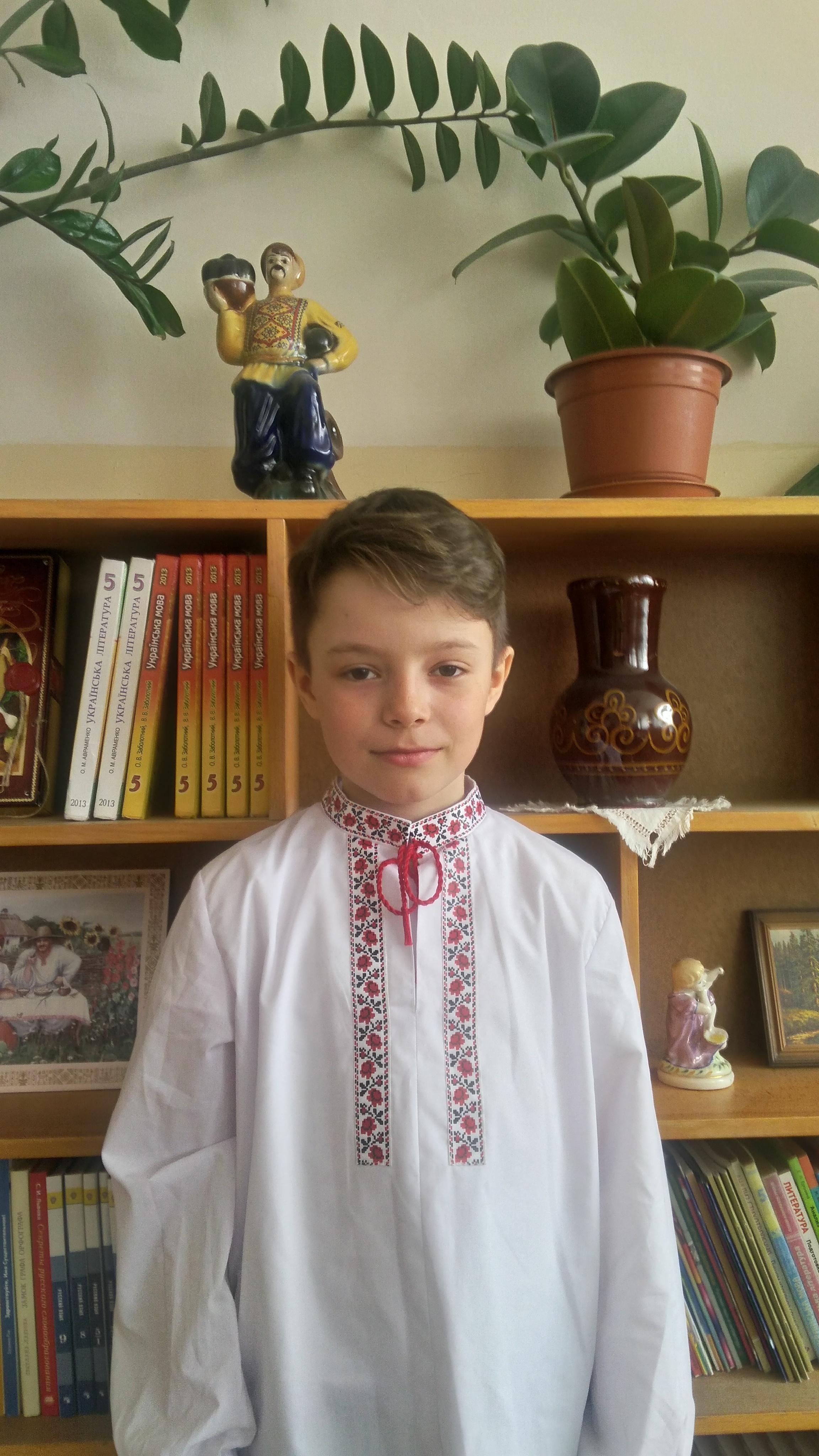 4-Б класс.
Учитель: Фёдорова О.А.
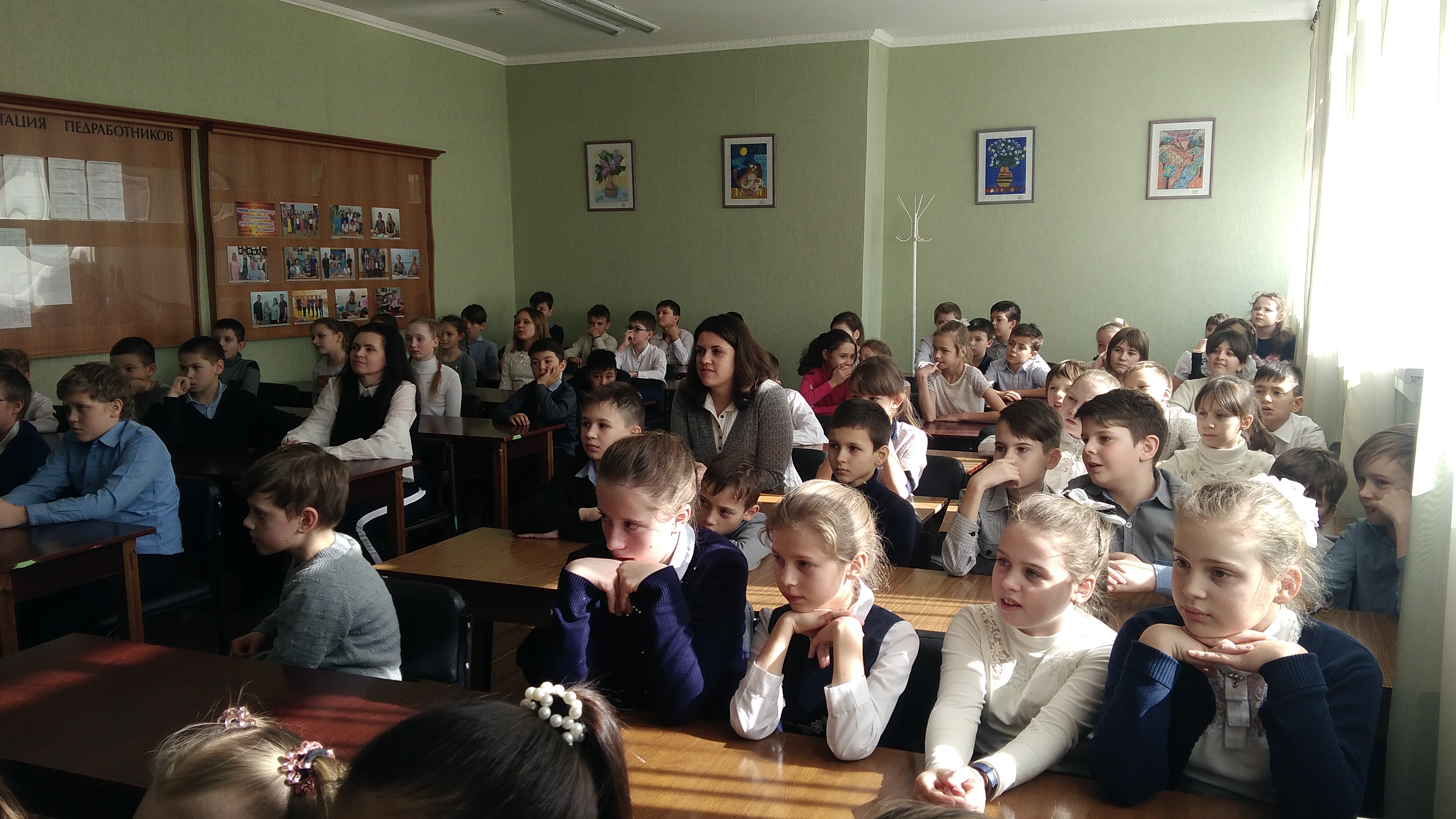 3-4 классы.
Учитель: 
Полищук Т.В.